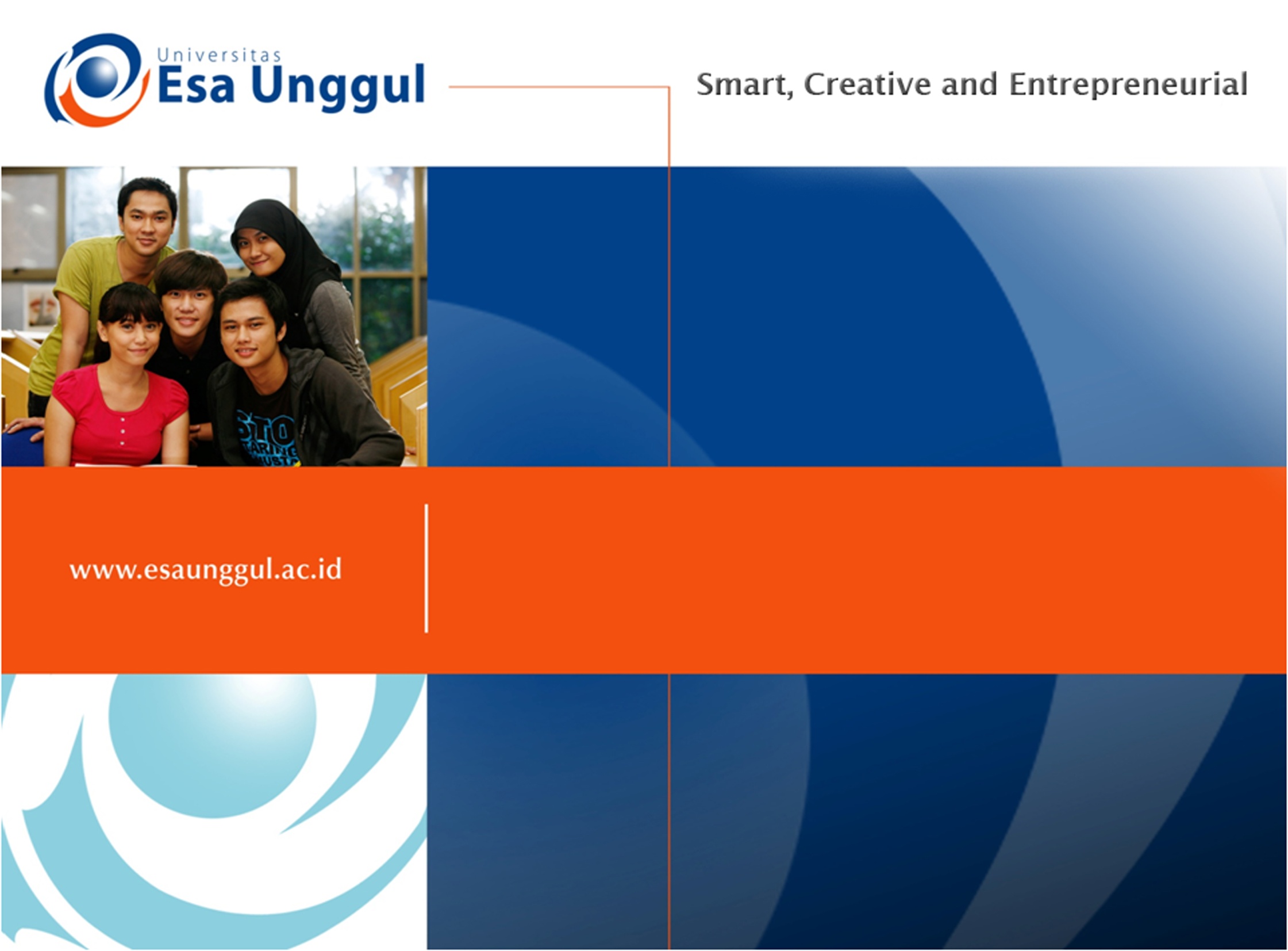 TEORI MOTIVASI KERJA
Pertemuan 8 
Sulis Mariyanti
PSIKOLOGI
KEMAMPUAN AKHIR YANG DIHARAPKAN
Setelah selesai mengikuti materi perkuliahan ini, mahasiswa diharapkan mampu :
Mendefinisikan Motivasi
Menyebutkan berbagai teori motivasi kerja
Menjelaskan masing –masing teori motivasi kerja untuk menerangkan tingkah laku kerja
Membandingkan berbagai teori Motivasi Kerja
Menganalisa kasus berdasarkan berbagai teori yg dikuasai
DISKUSI
Menurut Anda, faktor-faktor apa saja yang dapat menyebabkan karyawan mencuri ?
Menurut Anda, “program kerja” yang seperti apa yang dapat menurunkan pencurian  di tempat kerja?
Menurut Anda, perlakuan (intervensi) apa saja yang dapat menurunkan pencurian  di tempat kerja?
WHAT IS MOTIVATION
Motif = LOKOMOTIF = penggerak
Motivasi secara umum didefinisikan sbg kondisi internal yang menyebabkan seseorang bertingkah laku
Dalam perspektif ini  T.L nya terarah,  dengan intensitas tertentu dan persistence 
1.	Terarah = menunjuk pada pilihan tingkah laku yg spesifik dari  sejumlah tingkah laku yang mungkin muncul. Misal : saat kondisi sakit, seorang karyawan memutuskan pergi bekerja daripada shopping
2.	Intensitas = Menunjuk pd sejumlah usaha seseorang untuk mencurahkan segalanya untuk mengerjakan tugas. Mis:  Bila seseorang CS diminta utk menyapu, maka ia akan menyapu dengan cepat dan bersih
Lanjutan…..
3.	Persistence = menunjuk pada keberlangsungan T.L secara terus menerus . Mis : Karyawan bekerja melebihi jam kerja agar tugas selesai & lengkap.

Perspektif lain, Motivasi adalah keinginan (DESIRE) untuk memperoleh atau mencapai GOAL.
	Motivasi = wants, need atau desire dari seseorang
	Misal : Seseorang dimotivasi untuk memperoleh uang, artinya motivasi tinggi untuk mempunyai uang akan mempengaruhi tingkah laku
PROSES MOTIVASI
Kebutuhan yg Belum Dipuaskan
KETEGANGAN
DORONGAN
TUJUAN TERCAPAI
REDUKSI KETEGANGAN
PERILAKU
WORK MOTIVATION THEORIES
Need Hierarchy  Theory
ERG Theory
Two Factor Theory
Reinforcement Theory
Expectancy Theory
Equity Theory
Goal Setting Theory
Social Motive Theory
	Meskipun ada berbagai macam perspektif teori motivasi, namun semuanya tdk bertentangan bahkan elemen2 dari teori motivasi tsb telah terintegrasi.
1. Need Hierarchy Theory
Need Hierarchy Theory = Maslow’s Need Hierarchy Theoy, menyatakan bhw pemenuhan kebutuhan manusia adalah kebutuhan untuk kesehatan fisik & psikologis
Kebutuhan manusia tersusun dlm hirarkhi yg meliputi kebutuhan fisik, sosial & psikologis
Kebutuhan di tingkat lbh rendah dianggap mjd motivator yg lbh kuat utk berperilaku
Self Actualization
Esteem
Love
Safety
Physiological
Lanjutan………….
Physiological/ Biological Need, merup kebutuhan fisik untuk survive, misal makan, minum, udara. Merupakan kebutuhan Primer yg harus dipenuhi
Safety Need  merupakan kebutuhan untuk dilindungi dari bahaya & ancaman fisik. Dalam pekerjaan bisa dilihat dlm bentuk “rasa asing” saat mjd kary baru, mutasi ke bag lain
Love Need merupakan kebutuhan sosial untuk dicintai, di-perhatikan, diterima dan bergaul dg orang lain
Esteem Need adalah kebutuhan harga diri  yg mencakup kepercayaan diri, kompetensi & kebutuhan diakui/reputasi
Self Actualization Need agak sulit didefinisikan secara tepat oleh Maslow. Maslow menyatakan Self Actuali-zation Need adalah pemenuhan Personal Life Goals & Reaching one’s Potential, kebutuhan utk mjd kreatif. Menurut Maslow “ the desire to become………everything that one is capable of becoming”
Lanjutan…………
Seseorang dimotivasi oleh kebutuhan paling bawah yang tdk terpenuhi. Apabila ada 2 level need yg tak terpenu-hi, maka need yg paling bawah yg akan mendominasi.
	Misal : Seseorang yg kelaparan dan bertindak mencuri makanan, meskipun berisiko memperoleh hukuman. Begitu pula, sesorang yg tdk terpenuhi safety need-nya tidak akan berpikir utk pesta atau piknik bersama teman.

Kelemahan Teori hirarkhi antara lain sedikitnya bukti2 penelitian yg mendukung. Selain itu, penelitian menunjukkan bahwa pada saat yg sama, perilaku seseorang tidak hanya didasari oleh satu kebutuhan, melainkan didasari oleh beberapa kebutuhan secara simultan
2. ERG Theory
ERG Theory dikembangkan oleh Alderfer, singkatan dari Existence, Relatedness, Growth (ERG) theory.  Merupakan modifikasi & reformulasi dari Maslow’s need hierarchy.
Ada 3 kelompok need yg tersusun secara kontinum bergerak dari yg plg konkrit hingga kurang konkrit. Seseorang dpt kembali dst dari satu kebutuhan ke kebutuhan yg lain


Existense Need (kebutuhan eksistensi) merupakan kebutuhan akan objek material spt keinginan makan, minum, perumahan, mobil, uang. Kebutuhan ini mencakup kebutuhan fisiologis & kebutuhan rasa aman
Existence
Relatedness
Growth
Lanjutan...
Relatednees Need (kebutuhan Hubungan) merup kebutuhan utk membagi pikiran & perasaan org lain, keinginan utk berkomunikasi dg org lain yg dianggap penting dlm kehidupannya & mempunyai hubungan yg bermakna dg keluarga, teman & rekan kerj

Growth Need (kebutuhan Berkembang), merup kebu-tuhan yg dimiliki sso utk mengembangkan kemampu-an/kecakapan secara penuh 

Kebutuhan Eksistensi adalah kebutuhan yg paling konkrit dan kebutuhan Growth adalah kebutuhan yg kurang konkrit
Lanjutan…………...
Dasar pemikiran ERG theory :
Sesuai dgn teory Maslow, Makin lengkap 1 kebutuhan yg lbh konkrit terpuaskan, makin besar dorongan utk memuaskan kebutuhan yg kurang konkrit
Makin kurang lengkap 1 kebutuhan terpuaskan, makin besar keinginan utk memuaskannya

 Teori Alderfer ini menganggap ada fulfillment progression (maju ke pemenuhan kebutuhan yg paling tinggi tingkatannya, setelah kebutuhan terendah terpuaskan)

Jika kebutuhan yg lbh tinggi tdk terpuaskan, maka individu “me-regress” kembali utk memuaskan kebutuhan yg lbh rendah. Disebut gejala frustration regression
3. Two Factor Theory
Two Factor Theory = teori Hygiene motivasi dikembangkan oleh Herzberg
Dalam penelitiannya menemukan faktor2 yg menimbulkan Kepuasan Kerja BERBEDA dg faktor2 yg menimbulkan Ketidakpuasan Kerja
Faktor yg menimbulkan Kepuasan Kerja = MOTIVATOR, berkaitan dg Isi (CONTENT) pekerjaan = INTRINSIK dari pekerja yaitu :
Responsibility (Tanggung Jawab)
Advancement (Kemajuan)
Pekerjaan itu sendiri
Achievement (Prestasi)
Recognition ( Pengakuan)

	Bila faktor tsb TIDAK DIRASAKAN akan merasa NOT SATISFIED/ TIDAK PUAS
Lanjut………
Faktor lain yg menimbulkan KETIDAKPUASAN berkaitan dng CONTEX pekerjaan = EKSTRINSIK dari pekerjaan = HYGIENE meliputi :
Administrasi / Kebijakan Perusahaan
Supervisi
Gaji
Relasi Interpersonal
Lingkungan Kerja

Bila faktor tsb tidak dirasakan kurang / tidak diberikan, maka pekerja akan merasa TIDAK PUAS, Banyak Mengeluh

Bila faktor Hygiene dirasakan ada atau diberikan, maka yg timbul bukan kepuasan tetapi NOT DISSATISFIED, TIDAK LAGI TIDAK PUAS 

HYGIENE merup kebutuhan tingkat yg rendah yi Kebutuhan Fisiologis, Rasa Aman & Sosial
4. Reinforcement Theory
Reinfocement Theory menjelaskan bagaimana reinforcement (penguat) dpt mempengaruhi T.L dan T.L dipandang sbg respons thd Lingkungan

T.L =  F (Reward Experiences )

Reinforcement Theory (Thorndike) the law of effect menyatakan bhw kemungkinan T.L akan semakin meningkat bila diikuti oleh Reward, Sebaliknya T.L akan semakin menurun jika diikuti oleh Punishment

T.L akan makin stabil/mantap melalui “pemasangan”/ asosiasi antara T.L  REINFORCEMENT

Reward seharusnya mengiringi T.L. Dlm setting dunia kerja bhw performance yg relevan dg T.L akan meningkat, bila di-reward
Lanjutan...............
T.L cepat terbentuk bila reinforcement diberikan secara berkesinambungan yaitu RESPON TEPAT  REWARD
Partial Reward mengakibatkan TL yg diharapkan lambat terbentuk atau TL yg tdk diharapkan sulit hilang

	Siegel & Lane memberi saran bagaimana manajemen dapat meningkatkan motivasi tenaga kerja :
Tentukan TL yang diinginkan
Komunikasikan dg jelas TL itu kepada pekerja
Komunikasikan dg jelas Reward yg akan diterima bila TL sesuai
Berikan Reward, hanya jika TL yg sesuai yg dilaksanakan
Reward diberikan thd TL yg diinginkan pd saat yg paling memungkinkan, yg terdekat dg kejadiannya
Lanjutan….
Jenis – jenis Reward
Tangibel, misal uang/bonus
Intangibel, misal penghargaan

Perusahaan dpt memberikan bonus (melalui incentive system) bagi karyawan yg good performance atau good performance dpt memberikan ‘a sense of accom-plishment by itself’
Lanjutan.....
Menurut Skinner dampak reinforcement bergantung pada Jadwal pemberian reinforcement yg diterima.
Continous reinforcement schedule : reinforcement diberikan setiap ada respon yg tepat
Partial reinforcement schedule : reinforcement diberikan setelah ada beberapa respon yg tepat atau setelah jarak waktu tertentu
5. Expectancy Theory
Teori Harapan dikembangkan oleh Vroom dan dikem-bangkan lbh lanjut oleh Lawler
Expectancy Theory berusaha utk menjelaskan bagaima- na Reward dpt mengarahkan T.L dg fokus pd keadaan cognitive yg mengarahkan T.L :
Seseorang akan termotivasi ketika mereka yakin bhw T.L nya akan mengarahkan pada REWARD atau OUTCOMES yg mereka inginkan.
Jika Seseorang tdk yakin bhw Reward akan mengiringi T.L nya, mereka tdk akan termotivasi utk Perform
Lanjutan……
Model Teori Harapan dari Lawler mengajukan 4 asumsi :
Orang mempunyai pilihan antara berbagai Output yg memiliki valence (V) sesuai dg ketertarikannya
Orang mempunyai harapan ttg kemungkinan bhw usaha/Effort (E) mereka akan mengarah pada Perfor-mance (P). Jadi E---P
Orang mempunyai harapan ttg kemungkinan bhw reward atau outcomes (O) tertentu akan diperoleh setelah menunjukkan Performance . Jadi P---O
Tindakan & Upaya yg dipilih utk dilakukan ditentukan oleh harapan-harapan (E---P dan P---O)

		Besar Kecilnya Motivasi dapat dihitung sbb:
		Index motivasi = Juml (E---P) X Juml  (P---O)(V)
Lanjutan….
E---P (kemungkinan besarnya Usaha menyebabkan Performance yg diinginkan ) yaitu : Harga Diri/ Keper- cayaan Diri, Pengalaman masa lalu, Persepsi dari org lain, Misal :
	P = ingin nilai A di UTS PIO ; Kepercayaan Diri besar akan kemamp menguasai PIO ; Pengalaman, butuh waktu 20 jam utk belajar materi tsb ; Lama ujian 2 jam ; Persepsi org lain bhw Anda mampu menguasai PIO. 
	Anda punya pilihan utk mencapai nilai A,B, atau C. Bila ingin nilai A, maka harus belajar PIO……Jam ???
Lanjutan….
Besar kecilnya harapan P---O (sebesar apa kemungkinan utk mendapatkan berbagai Outcomes jika mencapai Performance ttt), ditentukan oleh penga-laman masa lalu, Ketertarikan pd Outcomes, Keper-cayaan Diri, Harapan-harapan E---P, Situasi Aktual, Misal :
	Dng Nilai A di PIO diharapkan memperoleh kepercayaan yg besar dari org lain (outcomes positif), kelancaran studi, bertambah teman utk belajar kelompok, kemungkinan promosi jabatan
Lanjutan
Valenci (V) mencerminkan bgm perasaan Anda thd berbagai outcomes
Outcomes (+) jika Anda lbh ingin mencapainya daripada tdk ingin mencapainya (-), dan netral jika Anda tdk mempedulikan Outcomes
Valensi diungkapkan dlm angka, berkisar (+1) s/d (-1), misal : mendapat promosi + 0,9 dan menimbulkan iri hati pada rekan seangkatan -0,5
6. EQUITY THEORY
Teori dikembangkan oleh ADAMS
Asumsi : jika sso melakukan pekerjaannya dg imbalan gaji, mereka memikirkan ttg apa yg akan diberikan pada pekerjaannya (INPUT) dan apa yg mereka terima untuk keluran kerja (OUTPUT) mereka.
INPUT adl segala sst yg dianggap karyawan sbg yg patut menerima imbalan (Misal : tingkat pendidikan, Juml jam kerja, pengalam kerja)  
OUTPUT adl segala jenis hal yg dipersepsikan org sbg imbalan thd upaya yang diberikan (Misal : Gaji, Tunjangan, Bonus, Penghargaan)
Lanjutan....
Asumsi  Dasar TEORI KEADILAN
Orang berusaha menciptakan & mempertahankan kondisi keadilan
Jika dirasakan ada kondisi ketidakadilan, maka kondisi ini menimbulkan ketegangan yg memotivasi org utk menguranginya atau menghilangkannya
Makin besar persepsi ketidakadilannya, maka makin besar motivasinya untuk bertindak mengurangi kondisi ketegangan tsb
Orang akan mempersepsikan ketidakadilan yg tdk menyenang-kan (misal : menerima gaji terlalu sedikit) lbh cepat daripada ketidakadilan yg menyenangkan (misal : menerima gaji terlalu besar)
Kondisi Keadilan diungkapkan dalam rumus 
    		OUTPUT seseorang	=    	OUTPUT org lain
		INPUT seseorang	       		INPUT org lain
Lanjutan......
Jika tjd persepsi KETIDAKADILAN, maka org akan dapat melakukan tindakan Berikut :
Bertindak mengubah INPUT, menambah atau mengurangi usahanya utk bekerja
Bertindak mengubah OUTPUTnya, ditingkatkan atau diturunkan 
Mengubah secara kognitif Input dan Output sendiri, mengubah persepsinya ttg perbandingan Input & Outputnya sendiri
Bertindak thd org lain utk mengubah Input dan atau Outputnya
Secara Fisik meninggalkan situasi, keluar dari pekerjaan
Berhenti membandingkan Input dan Output dng org lain dan mengganti dg acuan lain
7. GOAL SETTING THEORY
Teori Tujuan dikembangkan LOCKE dg mengusulkan model Kognitif
Mencoba menjelaskan hubungan antara INTENTION (niat/tujuan) dng TINGKAH LAKU
Menurut LOCKE :
Tujuan yg cukup sulit, khusus, jelas & dpt diterima kary akan menghasilkan KINERJA lbh tinggi dibandingkan dg tujuan yg abstrak, tdk spesifik & yg mudah dicapai
Tujuan yg bersifat khusus spt tingkat prestasi kerja atau waktu deadline tugas akan mempunyai dampak yg besar pd kinerja dibandingkan yg bersifat umum spt lakukan sebaik-baiknya atau secepat-cepatnya
Lanjutan....
Akibat praktis dari Goal Theory menurut Wexley & Yukl (1977) yaitu 
Pekerja harus diberi pengarahan khusus ttg tujuan prestasi kerja
Tujuan harus dipandang oleh pekerja cukup menantang tetapi mungkin untuk dicapainya
Feedback yg tepat perlu diberikan kepada kary sehingga tujuan dpt diperbaiki atau kesalahan dapat dikurangi
8.SOCIAL MOTIVE THEORY
Dikembangkan oleh David Mc.Clelland, bahwa perilaku manusia dimotivasi oleh 3 kebutuhan yaitu:
1. 
Yaitu kebutuhan/keinginan untuk menghasilkan sesuatu yg lebih baik
Yaitu keinginan yg muncul secara spontan, disadari/tidak  utk mengarahkan pikiran, perilaku  secara aktif utk menghasilkan sesuatu yg lbh baik, mencari hal-hal yg menantang dan mendapatkan feedback
Menganggap prestasi yg tinggi itu penting, dan standardnya ada di dalam diri
Ciri-ciri perilaku sso dengan N-Achievement tinggi
Bertanggung jawab atas tindakannya
Melakukan sesuatu dengan cara-cara baru
Memilih risiko sedang
Mencari hasil penilaian dari yg telah dikerjakan
Need For Achievement
Lanjutan....
2. 

Kebutuhan persahabatan yi keinginan utk berada bersama orang lain
Kebutuhan ini dapat diekspresikan melalui 2 bentuk :
	1. Approach Affiliation
Persahabatan/ relasi yg didasarkan pada keinginan utk mendekati sesuatu
Keinginan untuk membangun relasi yg lebih baik, penuh kasih sayang, dan penuh kehangatan
	2.Avoidance Affiliation
Persahabatan yg didasarkan pada keinginan utk menghindari sesuatu
Keinginan untuk mempertahankan persahabatan, takut ditolak, ditinggalkan, selalu mencari persetujuan, mencari pertolongan utk meyakinkan bhw org lain masih ingin tetap bersahabat
Need For Affiliation
Lanjutan....
Ciri-ciri seseorang dengan N-Affiliation tinggi
Lebih suka bersama orang lain daripada sendirian
Sering berelasi dengan orang lai misal : ngobrol via telp
Lebih memperhatikan segi hubungan pribadi (personal oriented) dlm pekerjaan daripada tugas-tugas (task oreinted)
Lebih antusias bekerja dalam team/ kelompok 

3.                                
Yaitu Kebutuhan/ keinginan untuk memiliki pengaruh terhadap orang lain
Terlihat dari perilakunya yg mengendalikan, mempengaruhi, memaksa, membujuk, memimpin, mengarahkan orang lain
Need For Power
Lanjutan.....
Menurut Mc.Clelland N-Power memiliki 2 faces ( 2 muka)
1.  Socialized Power
Motif muncul dalam bentuk pikiran/keinginan untuk menggunakan kekuasaan demi kepentingan orang lain
Misal : menjadi ketua LSM untuk memberdayakan masyarakat miskin, memberi perhatian pada tujuan kelompok
2.  Personalized Power
Motif muncul dalam bentuk pikiran/keinginan untuk menggunakan kekuasaan demi kepentingan pribadi, menaklukkan lawan, memperoleh kemenangan
Misal : diwujudkan dengan kepemilikan barang yg menunjukkan prestise
Lanjutan.....
Ciri-ciri seseorang dengan N-Power tinggi
Sangat aktif menentukan tujuan kegiatan dari organisasi dia berada 
Mudah tergerak oleh bentuk pengaruh antarpribadi dari organisasi
Mengumpulkan barang atau menjadi anggota organisasi sebagai simbol harga diri
Berusaha menolong orang lain meskipun orang tsb tidak meminta
MENINGKATKAN MOTIVASI KERJA
Ada berbagai cara meningkatkan motivasi kerja, antara lain
1. Program Incentif (Pay Incentive Programs) 
a.  Merit Increase
	Penambahan upah per jam/penambahan gaji sbg reward atas kinerja yg tinggi. Bila kinerja turun tetap berjalan terus
b.  Individual Performance Bonus
	Pembayaran tunai atas kinerja yg tinggi dlm jangka waktu ttt. Bila kinerja menurun, kary tidak mendapat bonus
c.  Individual Piece Rate
	Setiap karyawan menerima uang utk setiap unit produksi yg melampaui standard. Mirip dengan inndividual commision
d.  Group Performance incentive
	Pemberian incentive berdasarkan kinerja kelompok dan dibagi rata diantara kelompok
e.  Profit Sharing
	Pembagian sebagian keuntungan perusahaan biasanya berdarkan proporsi gaji atau tipe pekerjaan
Lanjutan....
2. Job Enrichment (Pengayaan)
Pekerjaan diperkaya dg cara memberi tanggung jawab yg lebih kepada karyawan, diberikan wewenang & kesempatan utk menunjukkan minatnya
Dg mendisain kembali pekerjaan utk meningkatkan motivasi intrinsik & Kepuasan Kerja
Langkah-langkah Job Enrichment antara lain
Mengkombinasikan beberapa pekerjaan mjd satu pekerjaan yg lbh besar yg mencakup berbagai ketrampilan
Memberikan unit kerja yg natural kpd setiap kary sehingga dpt melengkapi makna tugasnya
Memberikan kesempatan kepada kary utk lbh bertanggung jawab thd mutu & menentukan sendiri prosedurnya
Memberri kesempatan kpd kary berurusan langsung dg klien
Melengkapi pekerjaan dg feedback sehingga perilaku kerja bisa termonitor
ANALISIS KASUS